A bioritmus jelentősége
Dr. Dávid Csaba
Prof Vígh Béla
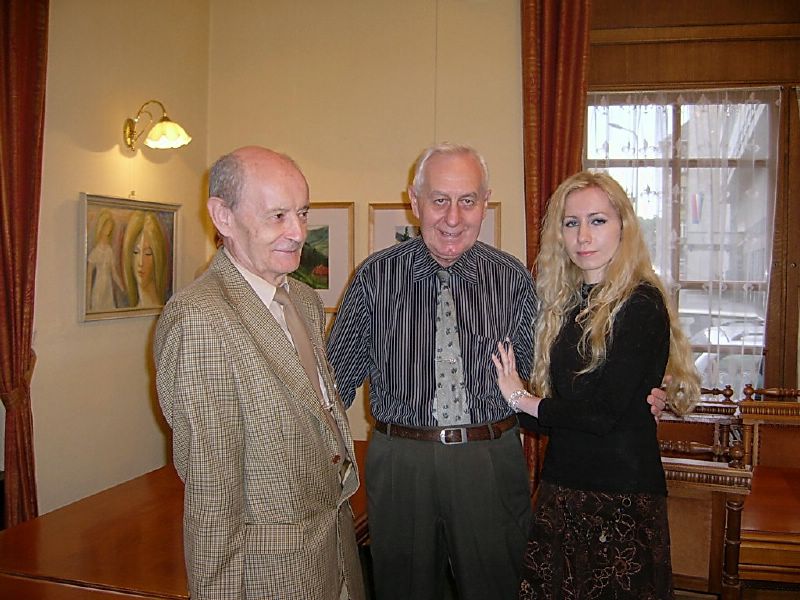 A Fotoneuroendokrinológiai laboratórium alapítója és haláláig vezetője
Ennek a kurzusnak a szervezője
A civilizáció hatásaival szembemenő, természetes ritmusokon alapuló életvitel szószólója
Az MTMT-ben 140 bejegyzés
A retina és a coprus pineale evolúciójának és egyedfejlődésének összehasonlítása
A corpus pineale finomszerkezetének leírása számos gerincesben, fényérzékenységének evolúciós vizsgálata (emlősöknél sem fogadta el a retina szükségességét)
Liquorkontakt neuronok szerepe és lehetséges rokonságuk a retinális és pineális fotoreceptor sejtekkel
Ritmusok az élővilágban
Genetikai + Molekuláris
Metabolikus
Szervezeti szintű 
Szervezet feletti (pl szociális)
Chronobiológia: a biológiai ritmusokkal foglalkozó tudomány
Számos tudományos társaság
https://www.ebrs-online.org/
https://srbr.org/
https://www.napialvas.hu/magyar-alvas-szovetseg/
Ritmikus folyamatok
Periódusidő alapján
Ultradián (periódusidő egy napnál rövidebb)
Circadián (napi)
Infradián
Példák
Szinkronizált agykérgi aktivitás (alfa, delta gamma)
Vegetatív ritmusok: szív, légzés, bélperisztaltika
Napi ciklusok hormonális, hőmérsékleti, alvási stb változások
Heti munkarend
Éves ritmus (természet szerinti vs. munkából eredő)
Agyi állapotok (brain states)
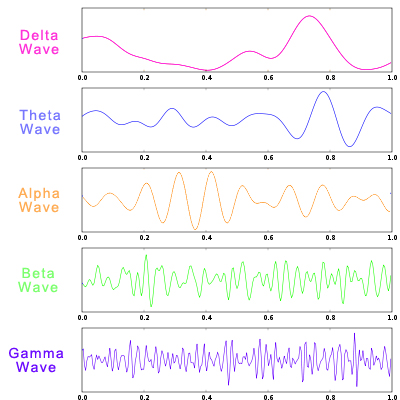 EEG
Adott területen levő összes idegsejt aktivitásának eredője
A kisebb frekvencia nagyobb összehangoltságot mutat
[Speaker Notes: Van már agyhullámbeállító termék is:
https://itsusync.com/different-types-of-brain-waves-delta-theta-alpha-beta-gamma-ezp-9]
Kritikusan olvassunk az interneten!
Petőfi Sándor
Tesla által használt
kreatív állapot
alvási orsók
A napi (circadian) ritmus
Megnyilvánulása
Alvás-ébrenlét
Szabályozása
Környezeti, társadalmi befolyás, jet-lag
A napi ritmus genetikai alapjai és molekuláris mechanizmusai
Elvileg két, egymás expresszióját szabályozó fehérje termelődése elég a ritmushoz
Egyik fehérje
Egyik gén
Másik gén
Másik fehérje
Fehérje mennyisége
idő
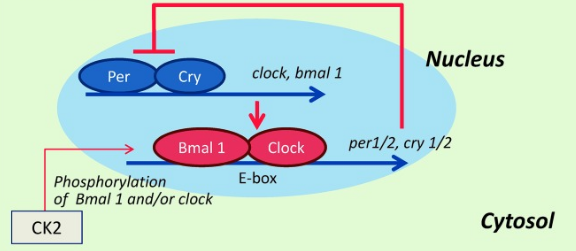 https://europepmc.org/article/pmc/3417802
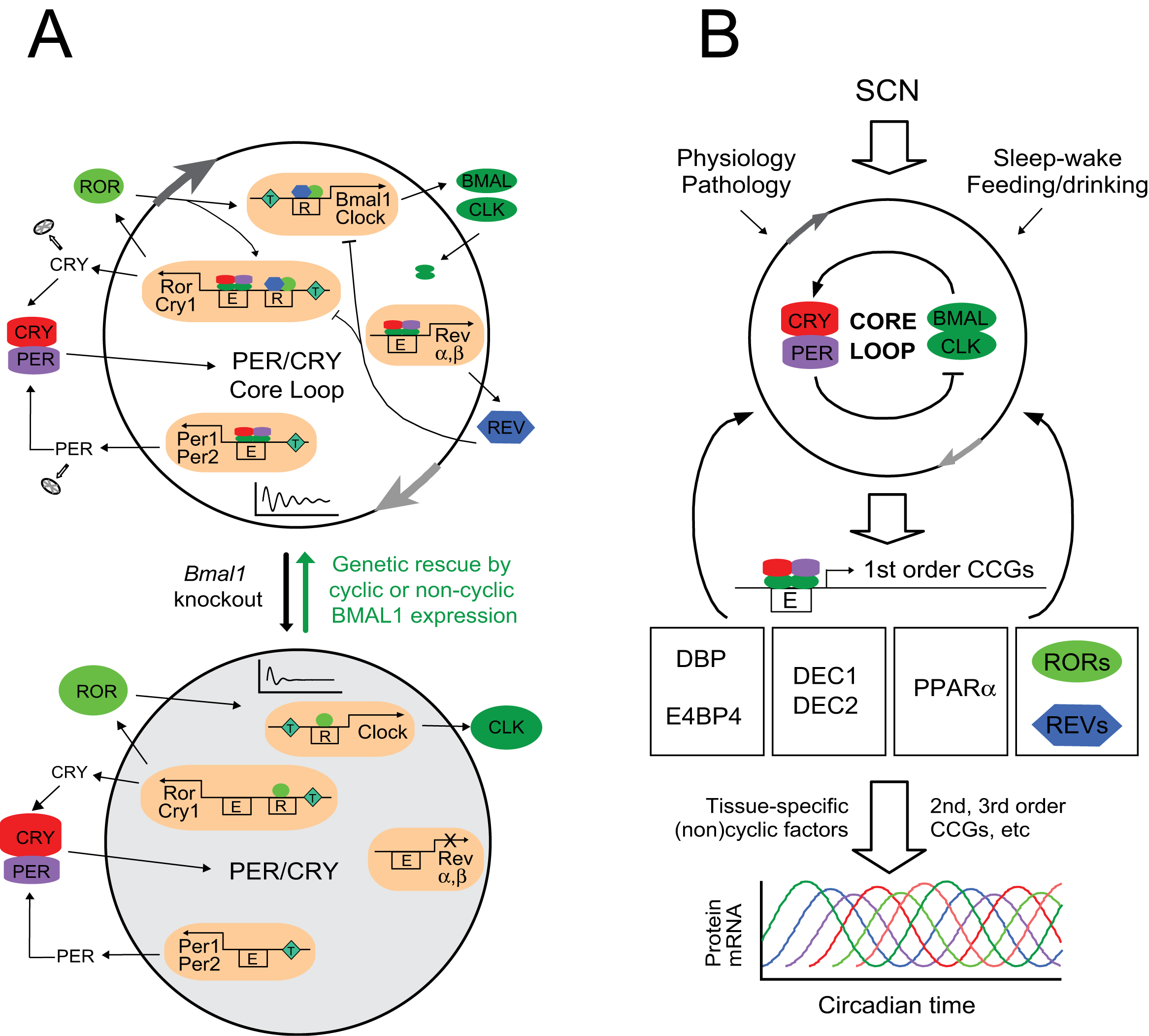 Az emlős modell
Több különböző molekuláris hurok:
Centrális oszcillátor (master clock)
Környezeti hatások állítják be
Számos perifériás oszcillátor
A központi oszcillátor állítja be
A különféle sejt- és szövettípusok közt eltérések vannak
https://journals.plos.org/plosgenetics/article?id=10.1371/journal.pgen.1000023
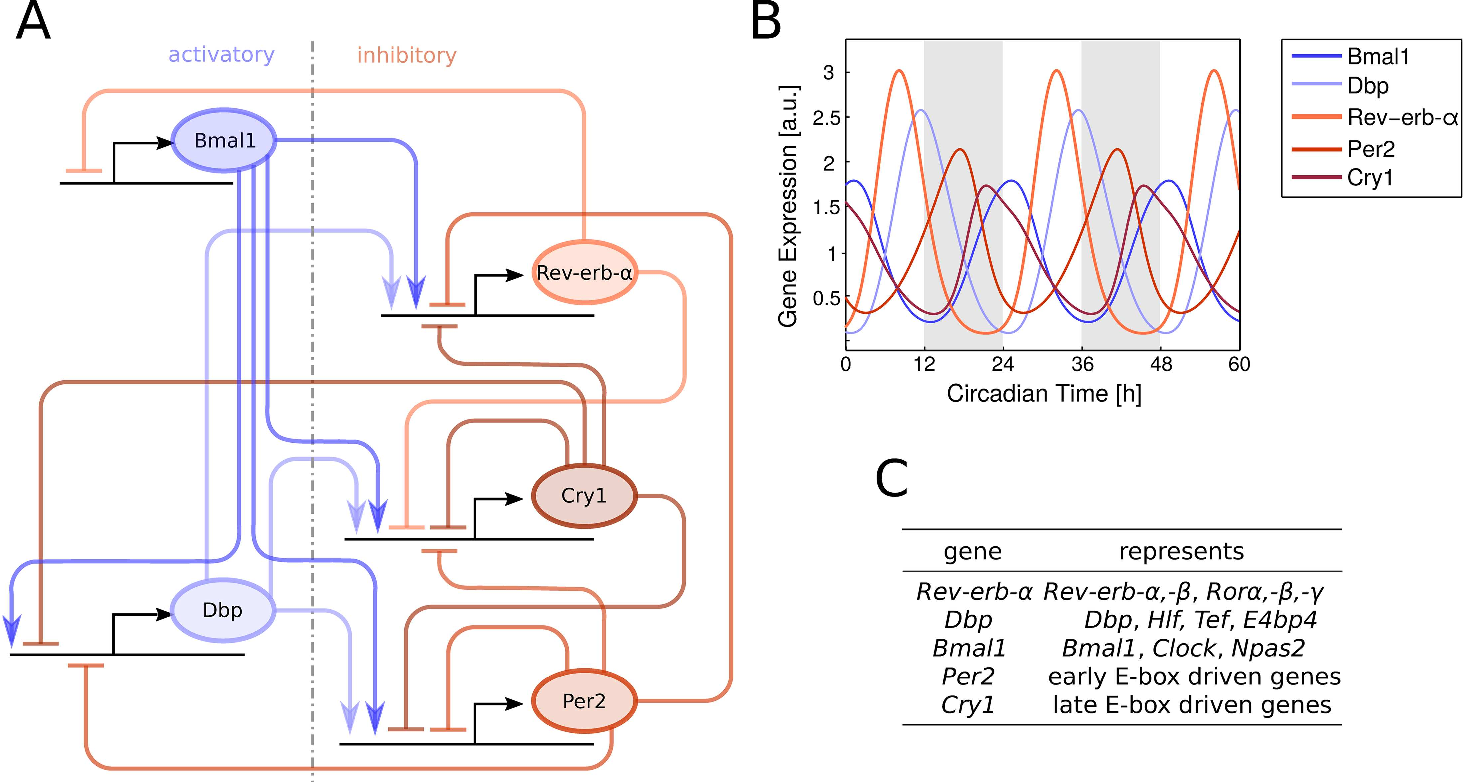 https://www.semanticscholar.org/paper/Feedback-Loops-of-the-Mammalian-Circadian-Clock-Pett-Korencic/abe6a4d4a02d89fd7ac42acfa70321100a132a53
A centrális oszcillátor
Nucleus suprachiasmaticus
Input: fényinformáció a retinából
Intrinsic fényérzékeny ganglionsejtek (melanopszin)
Tractus retinohypothalamicus
Kimenetek:	
Neurális
Hypothalamus és agytörzs vegetatív központjai felé
Homeosztázis, táplálékfelvétel (https://www.sciencedirect.com/science/article/abs/pii/S0166223612002226)
Általános aktivitás
Amygdala érzelmi ingadozás, indulatok
Hormonális
Gerincvelő – szimpatikus rostok- coprus pineale: melatonin
Más hypothalamikus magokon keresztül: hypophysis szabályozása
https://www.frontiersin.org/articles/10.3389/fnins.2019.00139/full
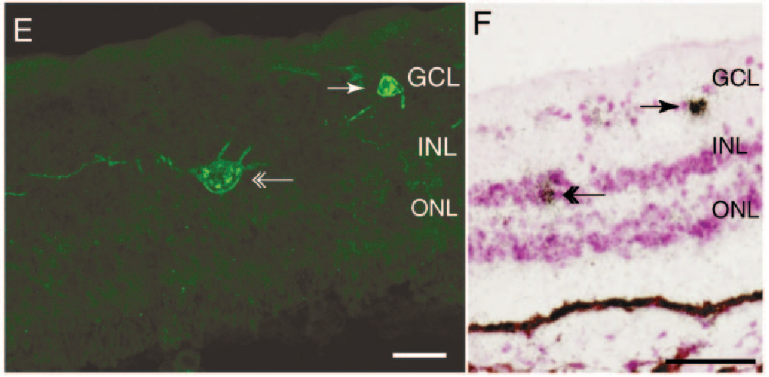 Melanopsin és PACAP tartalmú ganglionsejtek a retinában
Tractus retinohypothalamicus
https://www.semanticscholar.org/paper/Melanopsin-is-expressed-in-PACAP-containing-retinal-Hannibal-Hindersson/ee63ffa3f1e9128566cafe81c294bb4361319dcb/figure/0
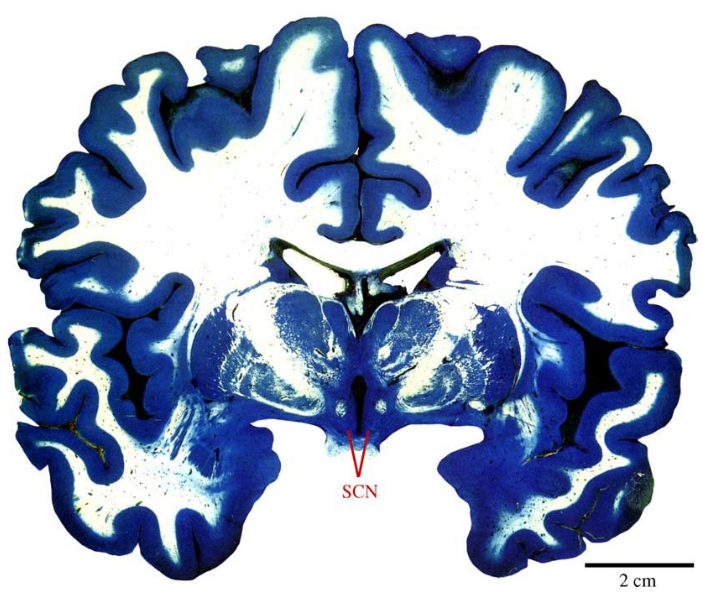 https://www.researchgate.net/figure/Coronal-section-through-the-human-brain-at-the-rostral-end-of-the-diencephalon-to-show_fig1_7634828
Nucl suprachiasmaticus
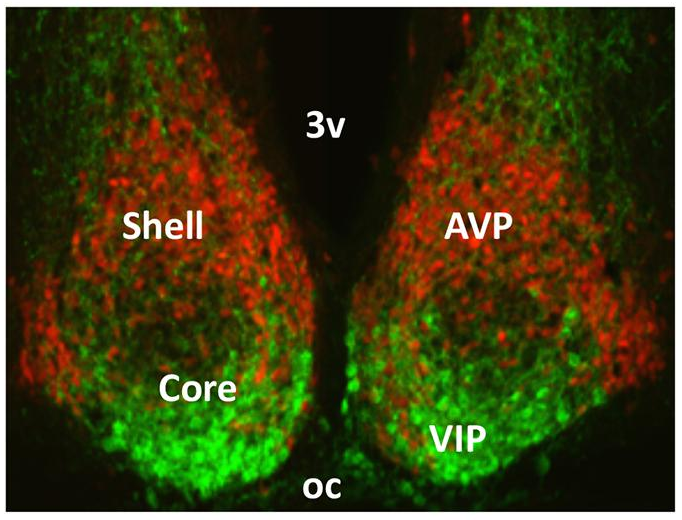 AVP
arginin-vasopressin

VIP
vasoactive intestinal polypeptide
https://www.frontiersin.org/articles/10.3389/fnins.2019.00139/full
SCN beállítása
Mikor és miért szükséges:
A belső ritmus nem pontosan 24 órás!!!!
Nyári-téli nappalok hosszának változása
Óraátállítás
Időzónákon át történő utazás
Hogyan:
Nonvizuális fényinformáció a retinából
Retinadegeneráció első szakaszában még intakt: ganglionsejtek szerepe
Problémák:
Általában 3 óránál többet egyszerre nem lehet ugrani, nagy időeltolódásnál több nap az alkalmazkodás
A ciklust nem lehet megváltoztatni (genetikailag determinált), csak a fázisát lehet eltolni
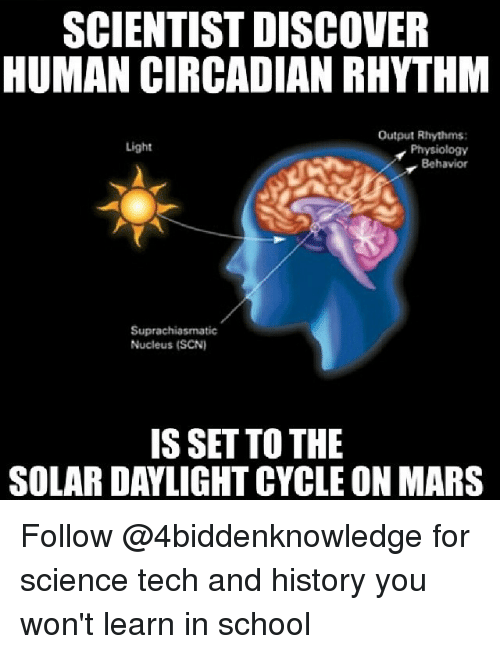 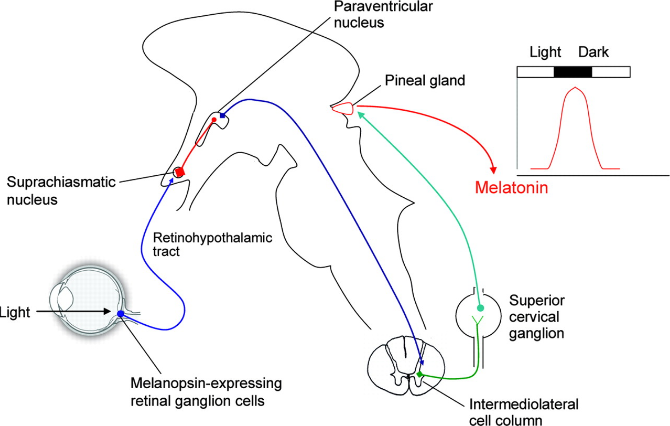 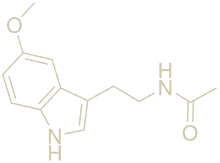 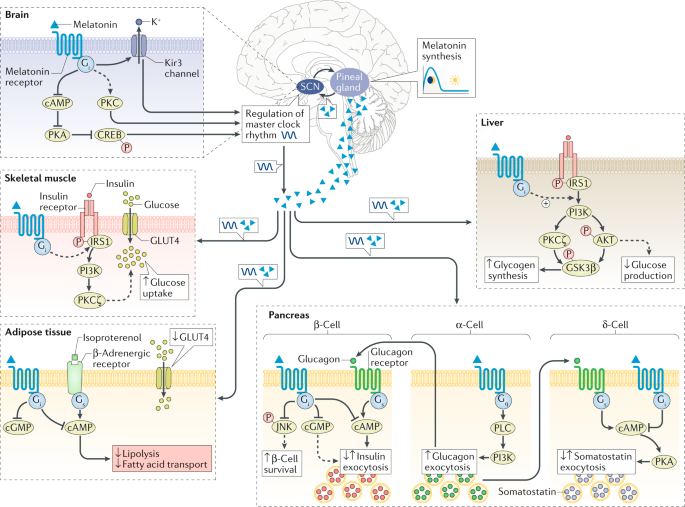 https://www.nature.com/articles/s41574-018-0130-1?WT.feed_name=subjects_gastrointestinal-diseases
Chronotypes (Kronotípusok)
Bár az ember diurnális, nem mindenki követi  a fény természetes ciklusait. A kérdés csak az, hogy belső okok, vagy külső kényszer miatt. 
A civilizált társadalmakban a többség késő estig ébren marad (eveningness, owls)
A korán kelést inkább munkahelyi kényszer okozza (morningness, larks)
Életkorral változik, a kis gyerekek korán kelnek, a felnőttek inkább későn fekszenek, idős korban gyakran visszatér a korán kelés
Ultradian ciklusok
Periódusidő hosszabb, mint egy óra, de rövidebb, mint egy nap
Pl éhség/táplálékfelvétel
Infradian ciklusok
Pl menstruáció
Civilizációs ártalmak hatásai
Kialvatlanság, éjszakai megvilágítás (mobilozás lefekvés után), stb 
Kognitív hanyatlás
Tanulási nehézségek
Szervi elváltozások
Tumorok (ezt nemrég megjelent cikkek részben megcáfolták, pl: https://www.nature.com/articles/s41416-019-0485-7)
Az alvási ciklus zavarainak kategorizálása
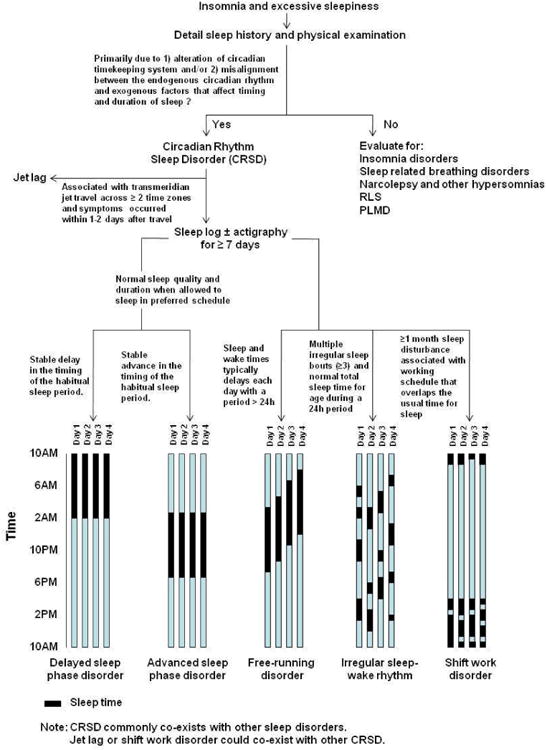 https://www.ncbi.nlm.nih.gov/pmc/articles/PMC3523094/
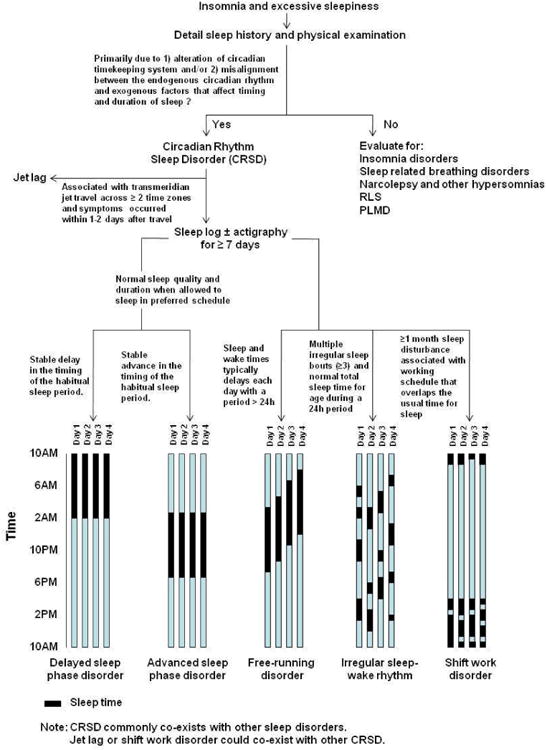 folytatás
Életkori sajátosságok
A pubertázs előjele az alvási ciklus változásahttps://www.ncbi.nlm.nih.gov/pmc/articles/PMC2786044/
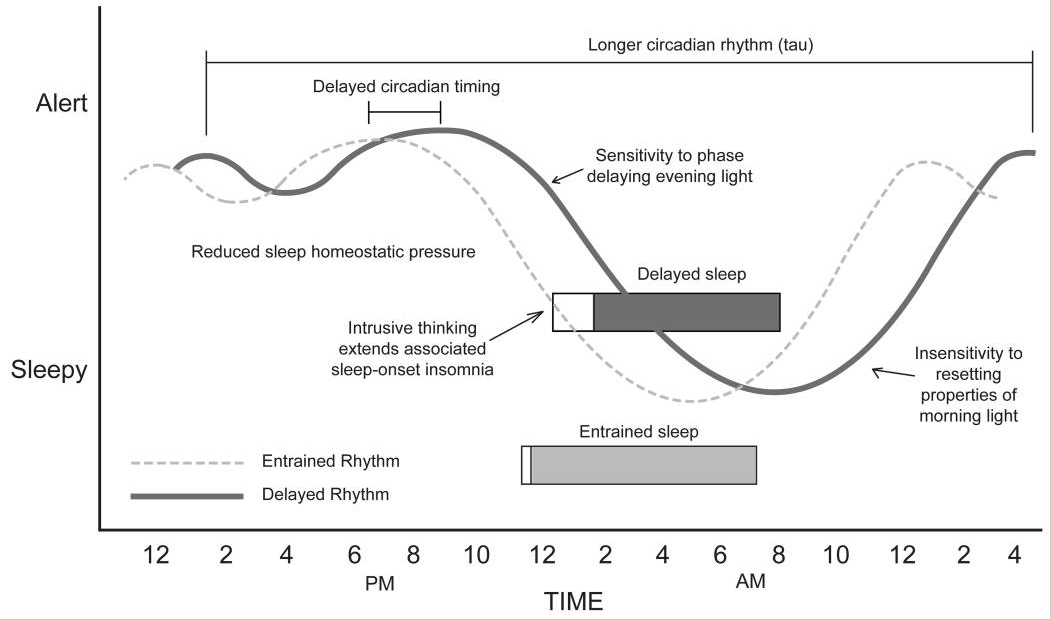 https://www.ncbi.nlm.nih.gov/pmc/articles/PMC4142652/
Életvitel optimalizálása
Önmegfigyelés (Vígh)
Fiziológiai szükségletek előtérbe helyezése a kóros öningerléssel szemben (Vígh)
Napi ritmus lehető legkisebb zavarása 
Sport, étkezés, munka napi ritmushoz leginkább alkalmazkodó beosztása
…
Hosszu az éj, hosszu; messze még a holnapA sötétbe néző szegény virrasztónak.Összedúlt párnámon kínosan forgódom:Nincs erőm alunni, pedig volna módom.Csend van, és a csendben, tőlem jó-távoldad,Egy kis óra élénk "pit-pat"-ozást folytat:Úgy tetszik, szú őröl... s mintha félig asszúÉletfám gyökerén rágódnék az a szú! 
Hánykódik az elmém hullámról hullámra.Rajzol a képzelgés álmatlan pillámra:Pillámat beírja mozgó képeivel,S képeit a tarka életből szedi fel.Ott van a bízalom, ez a dőre álom;Ott ül a kaján hit egy törött nádszálon;Ott van a reménység, s örök rettegésselFutja versenyét a kétségbeeséssel!
…
Arany János: Álom-való
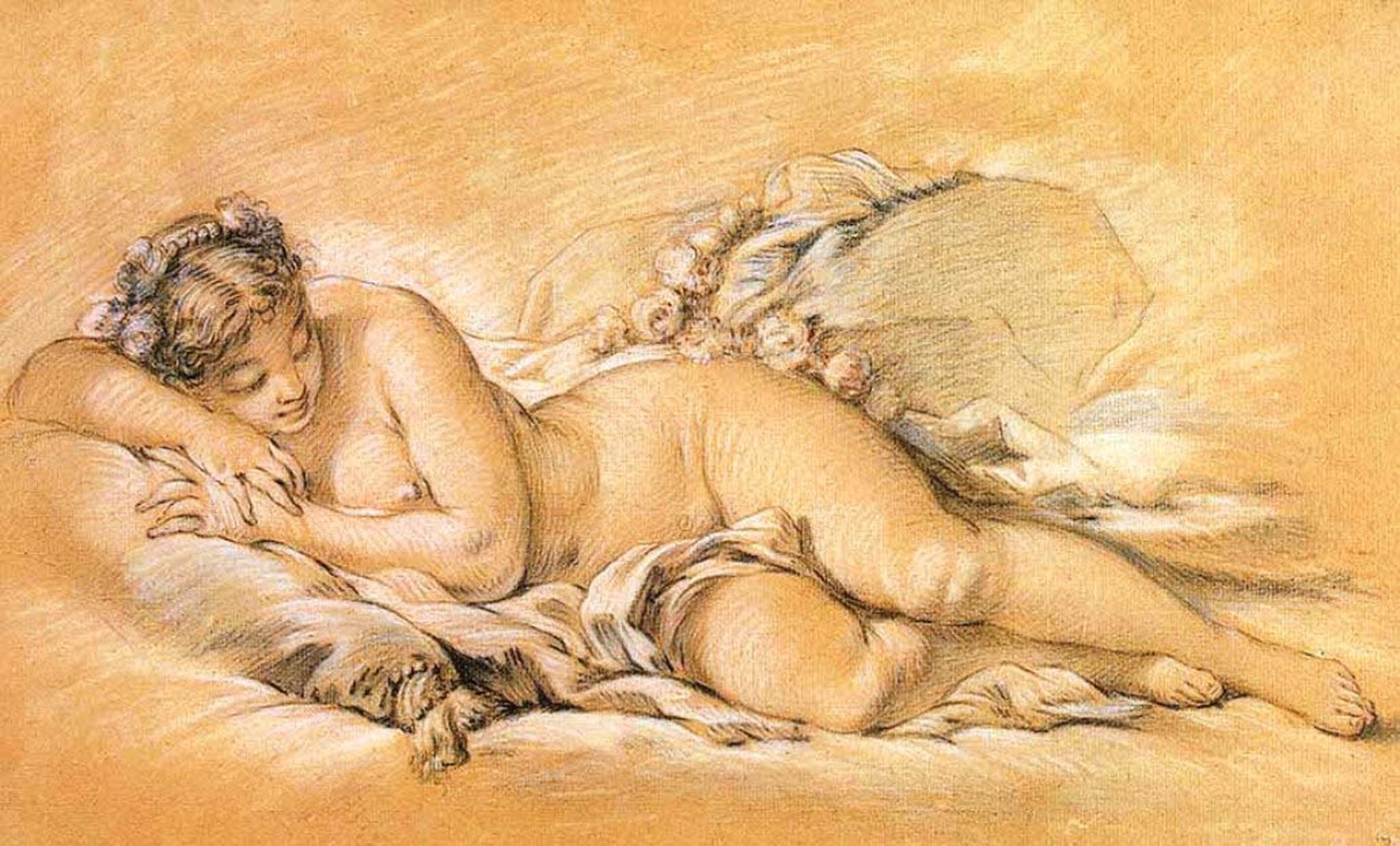 Francois Boucher: Alvó lány